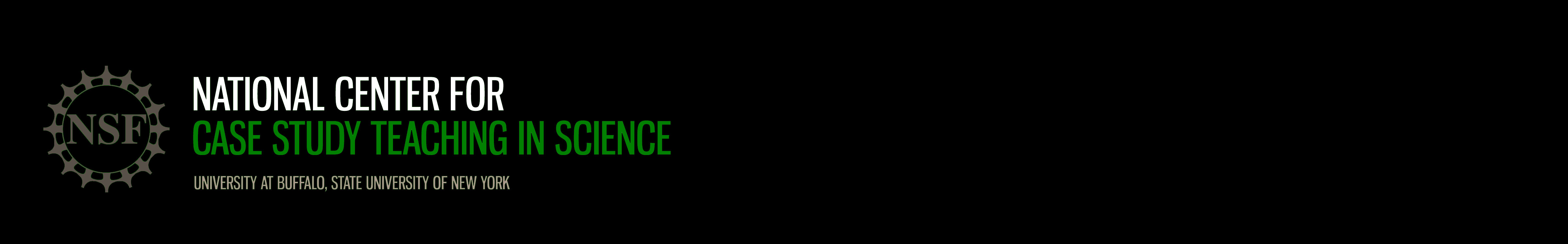 The Perilous Plight of the Pika
by
Fleur M. FerroDepartment of Biology, Center of Math and ScienceCommunity College of Denver, Denver, CO
Video available at: https://youtu.be/US_Hy_eGPtg
What Are Pikas?
Small rabbit-like animals (same family)
About the size of a potato
Round body with small round ears and no tail
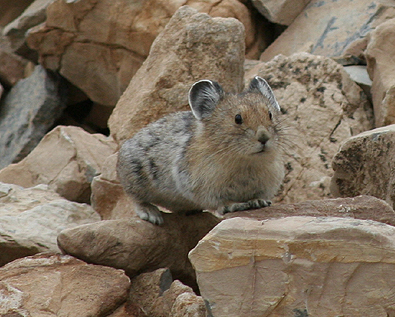 Facts About Pikas
25 Species worldwide

2 found in North America
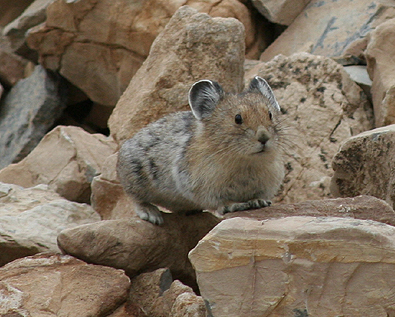 Facts About Pikas
Live in alpine tundra
Don’t migrate or hibernate
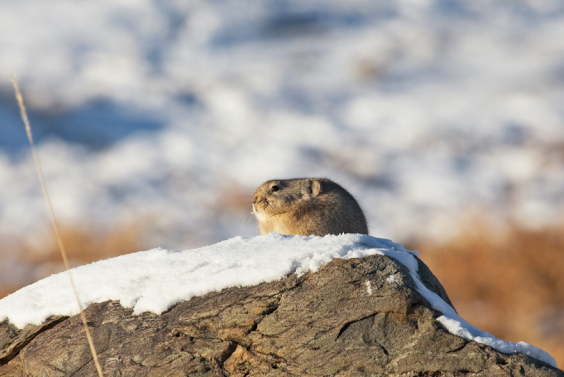 How Do They Handle This?
High metabolism (body T° of 104° F)
Behavioral adaptations
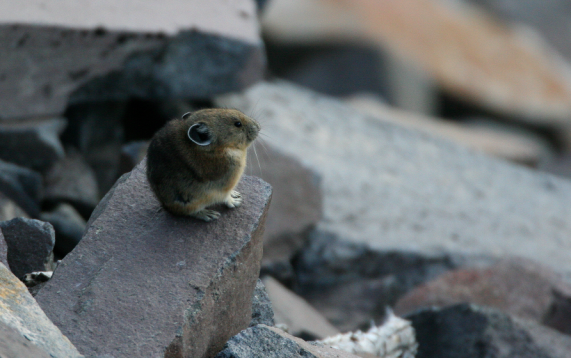 What Do Pikas Look Like?
About the size of a potato
Round body with small round ears and no tail
Gray-brown fur
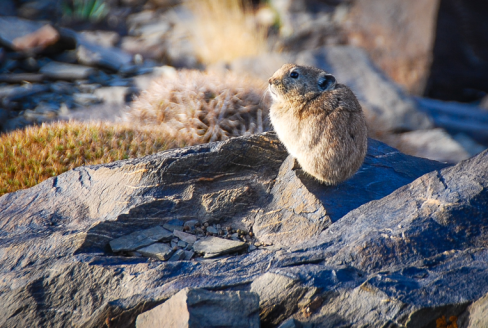 Pika Diet
Grasses, wildflowers, and forbs
Water sources
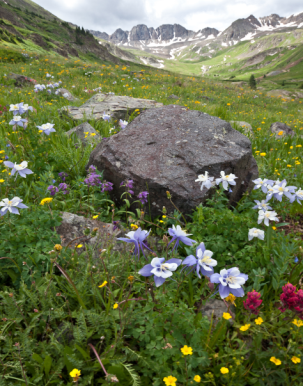 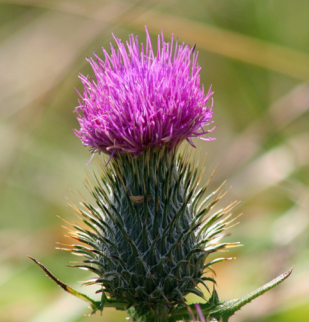 Pika Habitat
Talus (rockfalls)
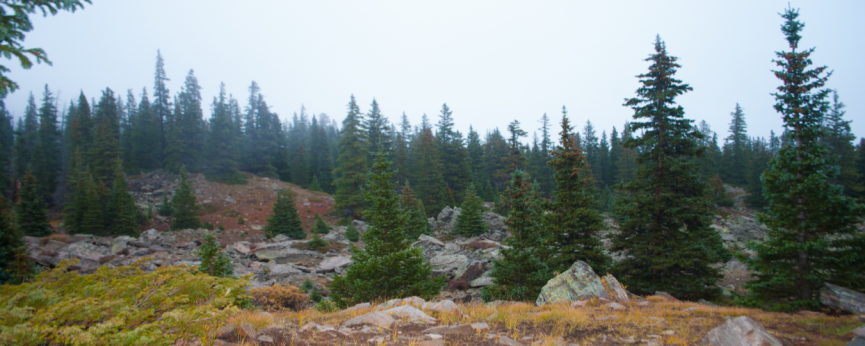 Haypiles
Collections of plants pikas store to eat year round.
Wildflowers, grasses, moss
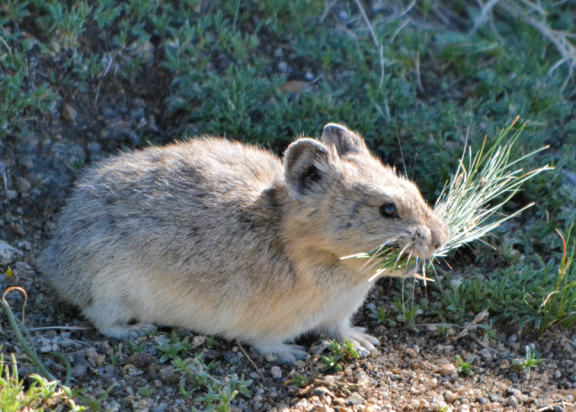 Life History
Can reproduce around 1 year old
Have 2 litters per year
2-3 offspring per litter
Kick babies out at young age
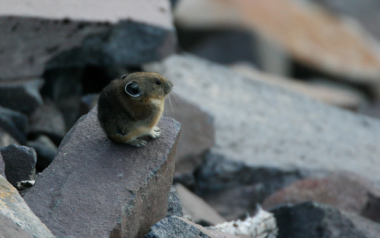 Temperature Issues
Can’t handle temps above 26C or below -10C
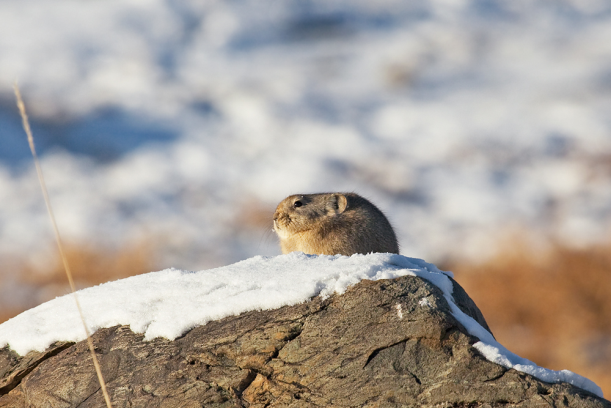 How do they protect themselves from heat?
Limit activity to dawn and dusk
Crawling deeper into talus
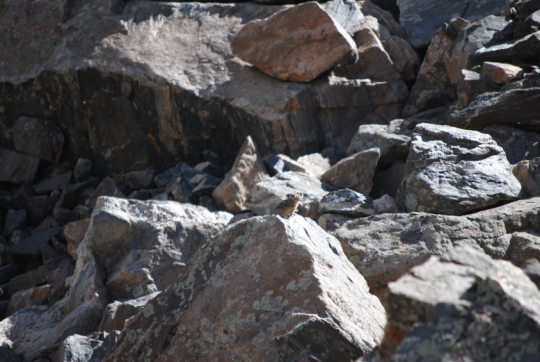 How do they protect themselves from cold?
Use snowpack as protective blanket to insulate themselves
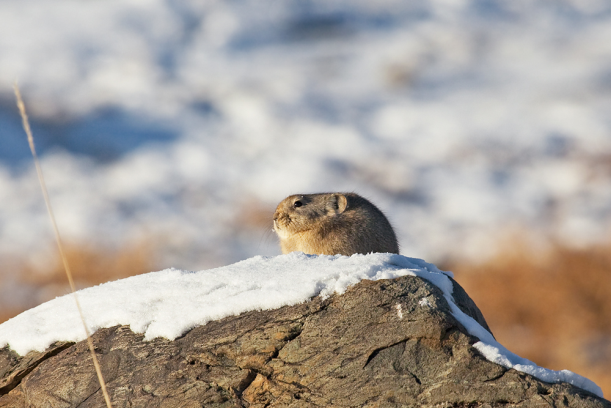 Lowest Elevation
836 m in Colorado